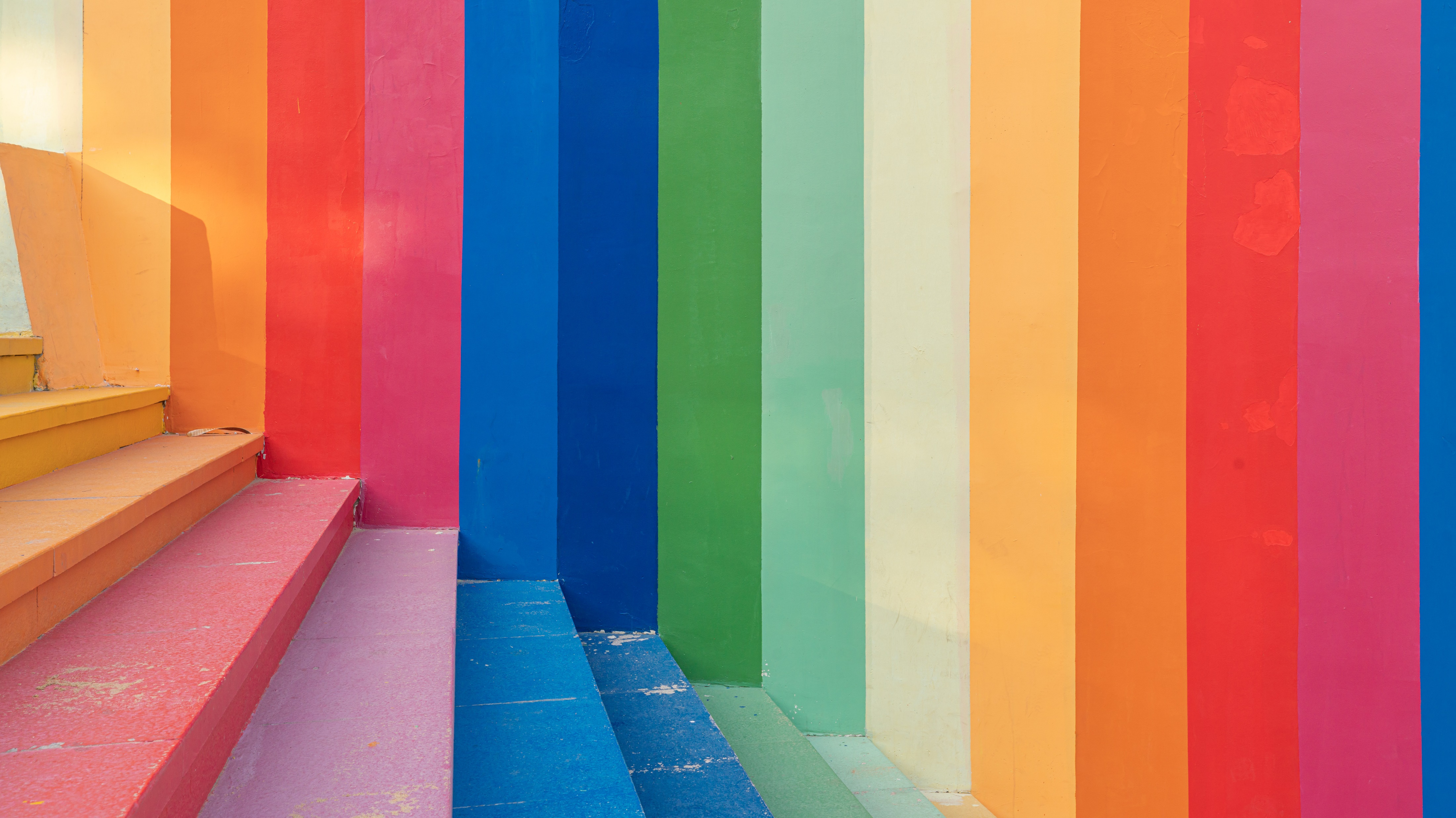 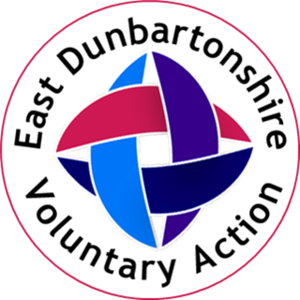 Community Mental Health & Wellbeing Fund 2023
Evaluating your Project
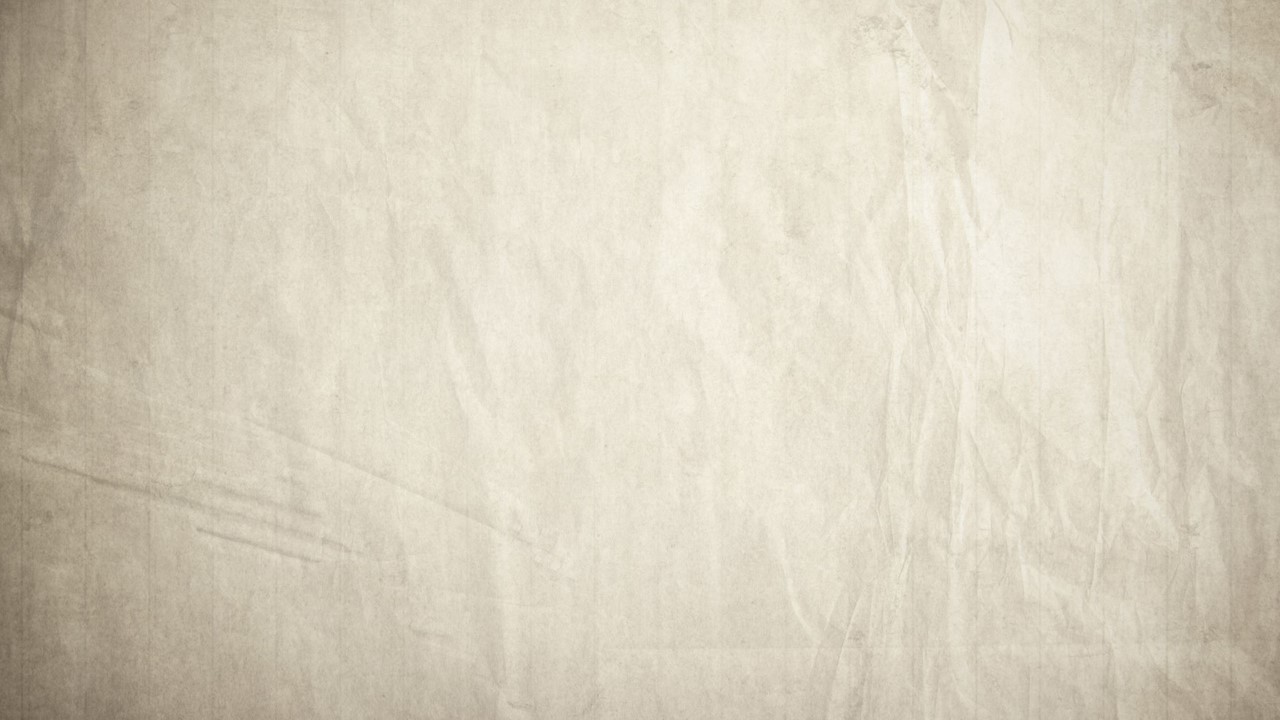 Session Overview
6 Month Evaluation Form
End of Year Evaluation
Evaluating your project- are we making a difference?
Some examples
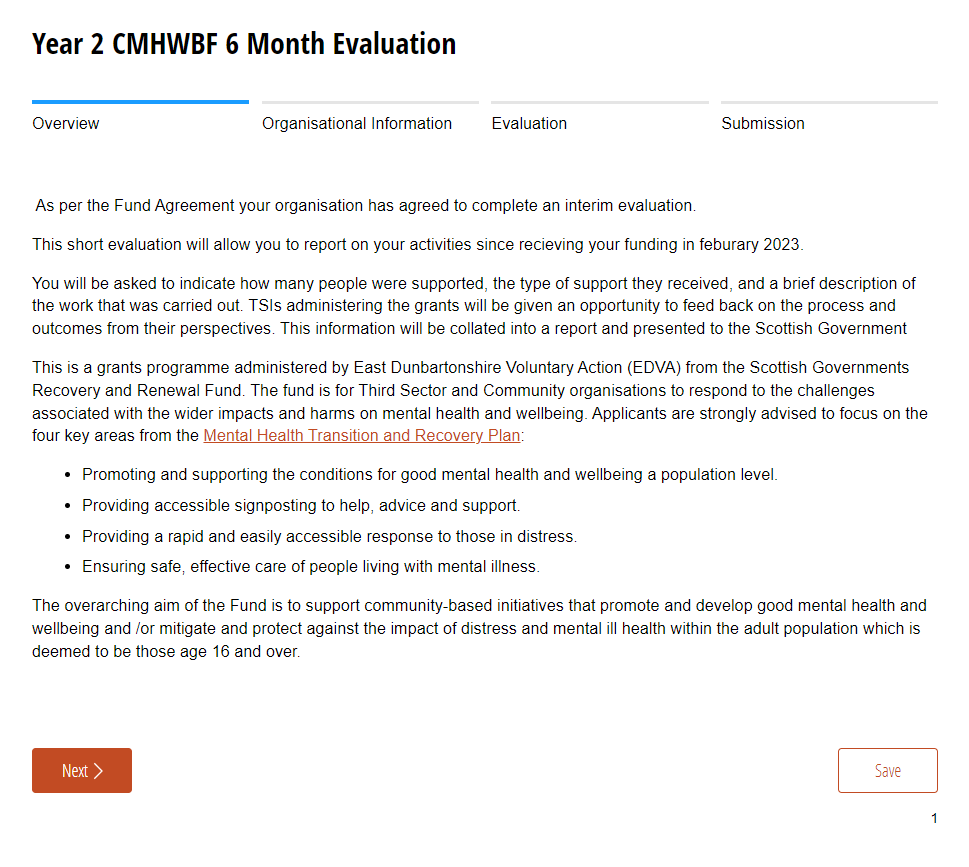 3. The Project
a) Please provide a brief description of the project for which you received funding*

b) Who has benefited from your project?  Please give example of demographic and local area.*

c) Estimated number of people who have been supported?*

d) Please provide a brief update on progress to date. * 

e) How are you measuring outcomes?*

*(required)
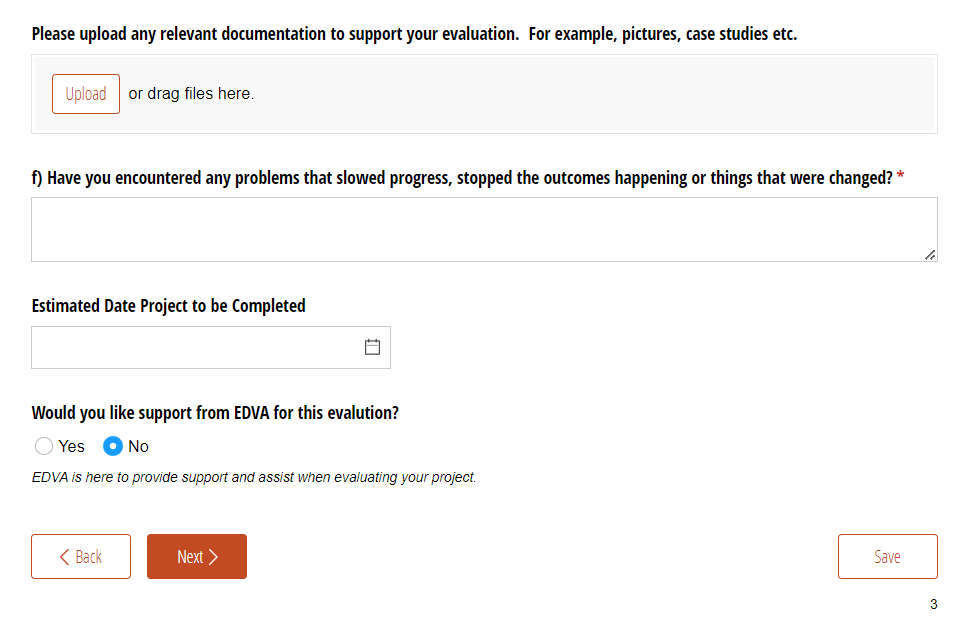 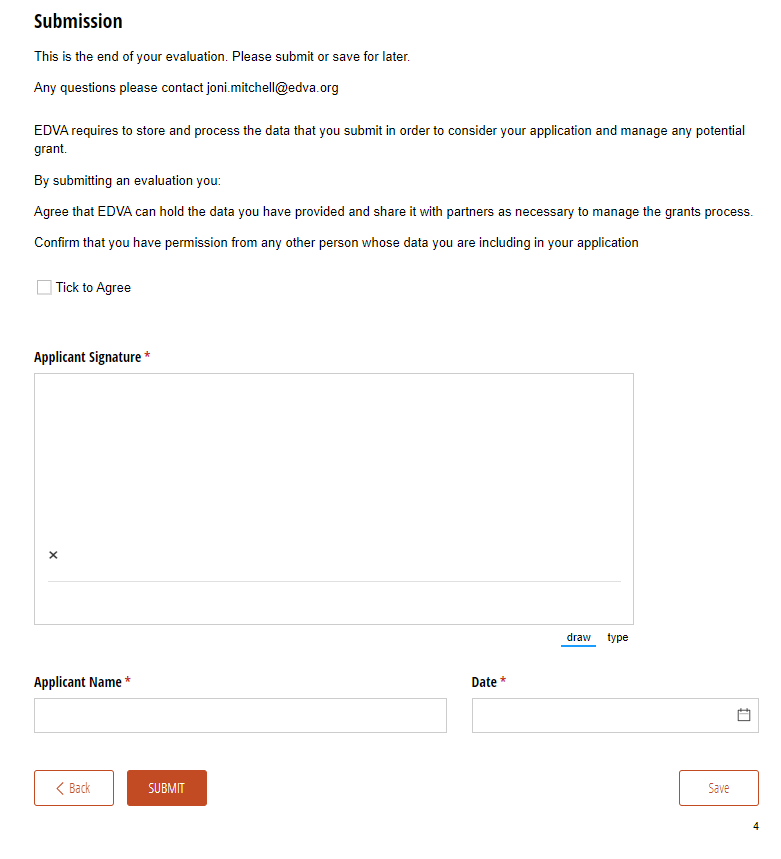 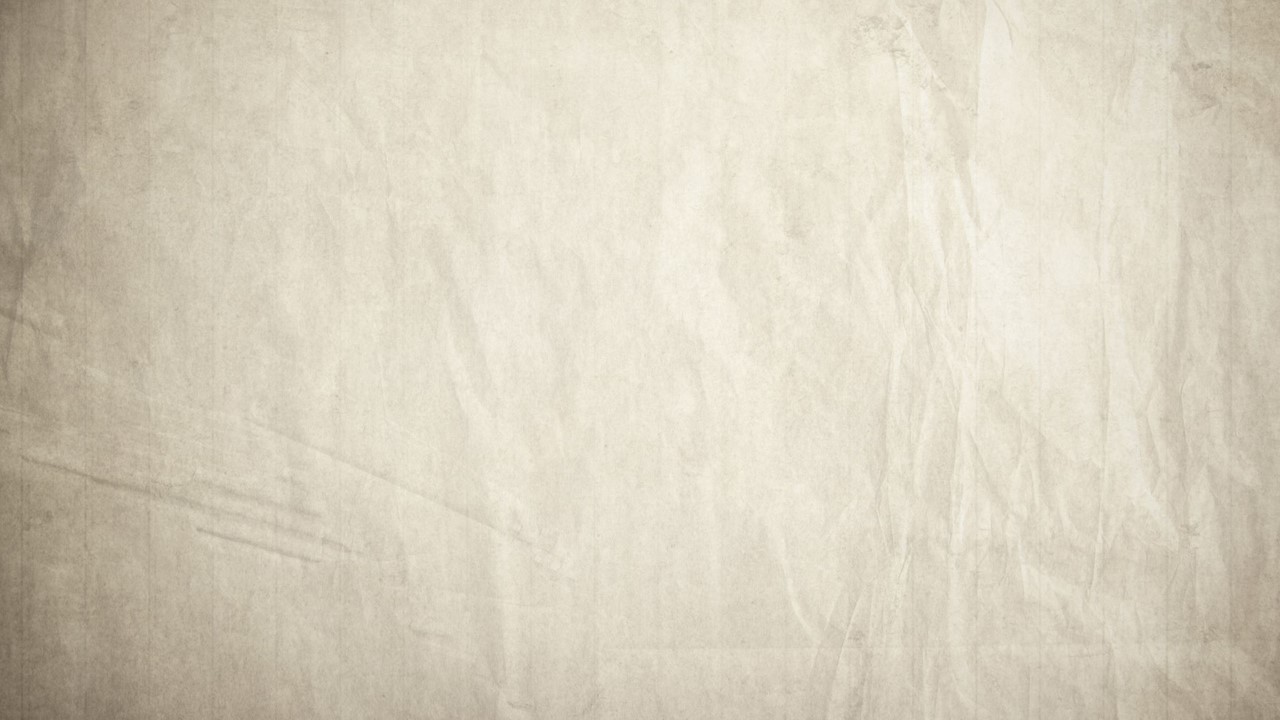 End of year evaluation
We will be looking for…
 
Overview of the activities
Number of people supported
What difference has the project made?
Evidence of how you have measured outcomes
Learning experiences- what went well & what would you change?
Will the project continue after this funding year?
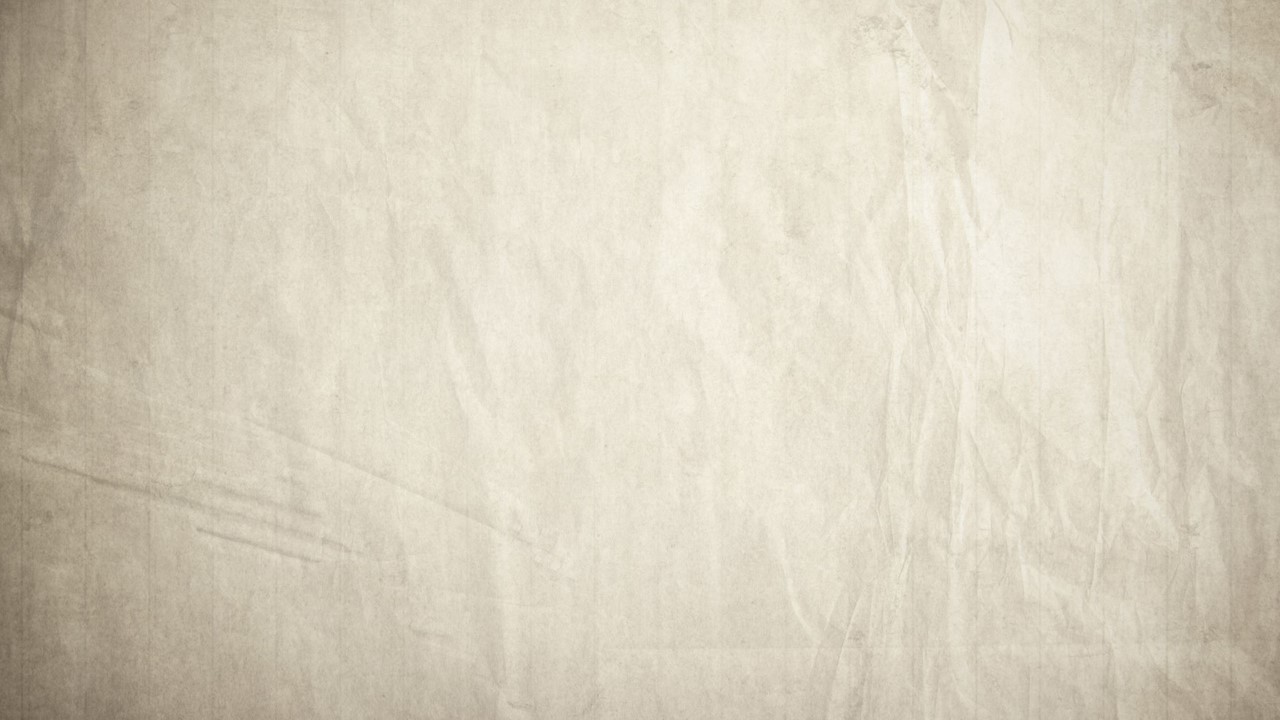 Roadmap – start with why
1
2
3
4
How will we know?
Our Aims
Why?
What do we do?
What difference does this make?
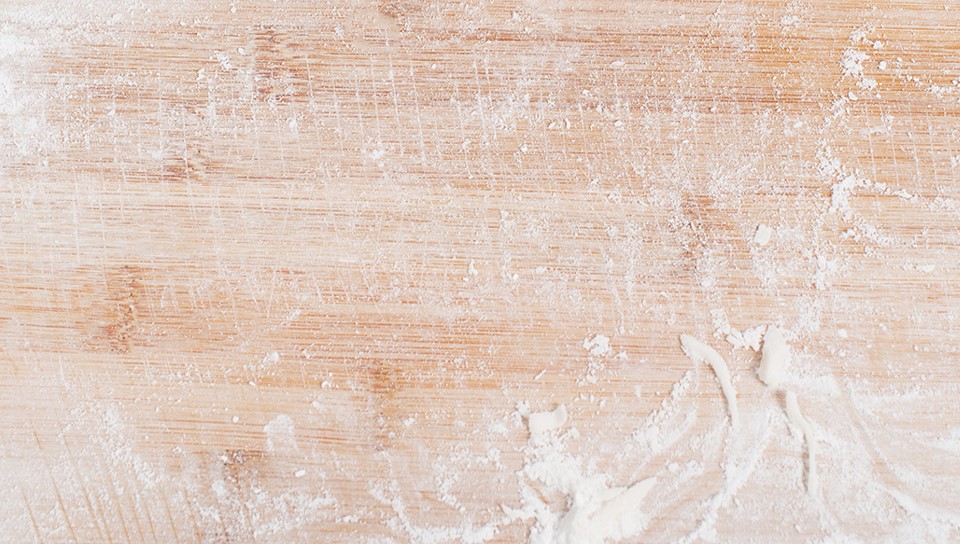 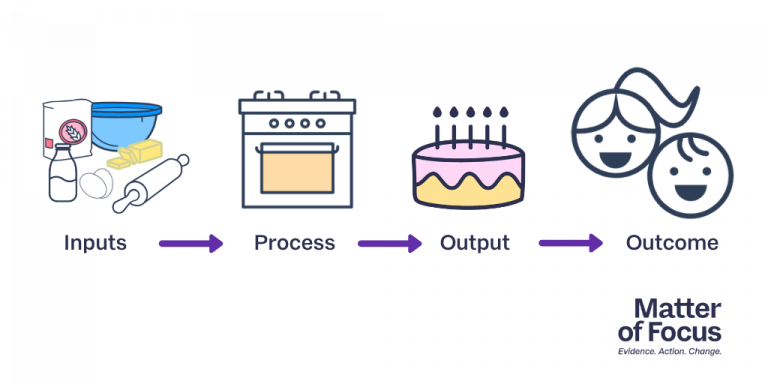 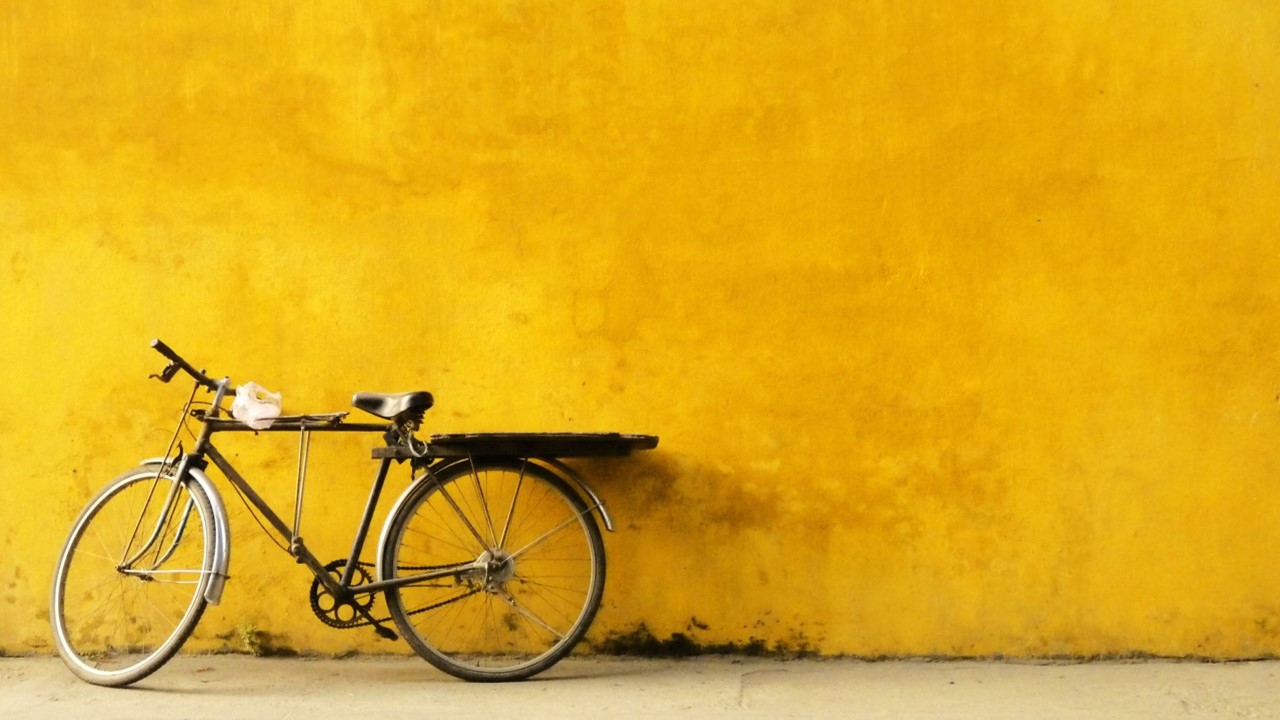 Knowing your outcomes
Input
Activity/Output
Outcome
Bikes, tools, venue, people, skills etc
12 Bike Repair Workshops
New Weekly Cycling Group
Cycling Routes Forum
Community Engagement
Increased Confidence
Improved Fitness
New Friendships
Reduced Isolation
Increased Skills
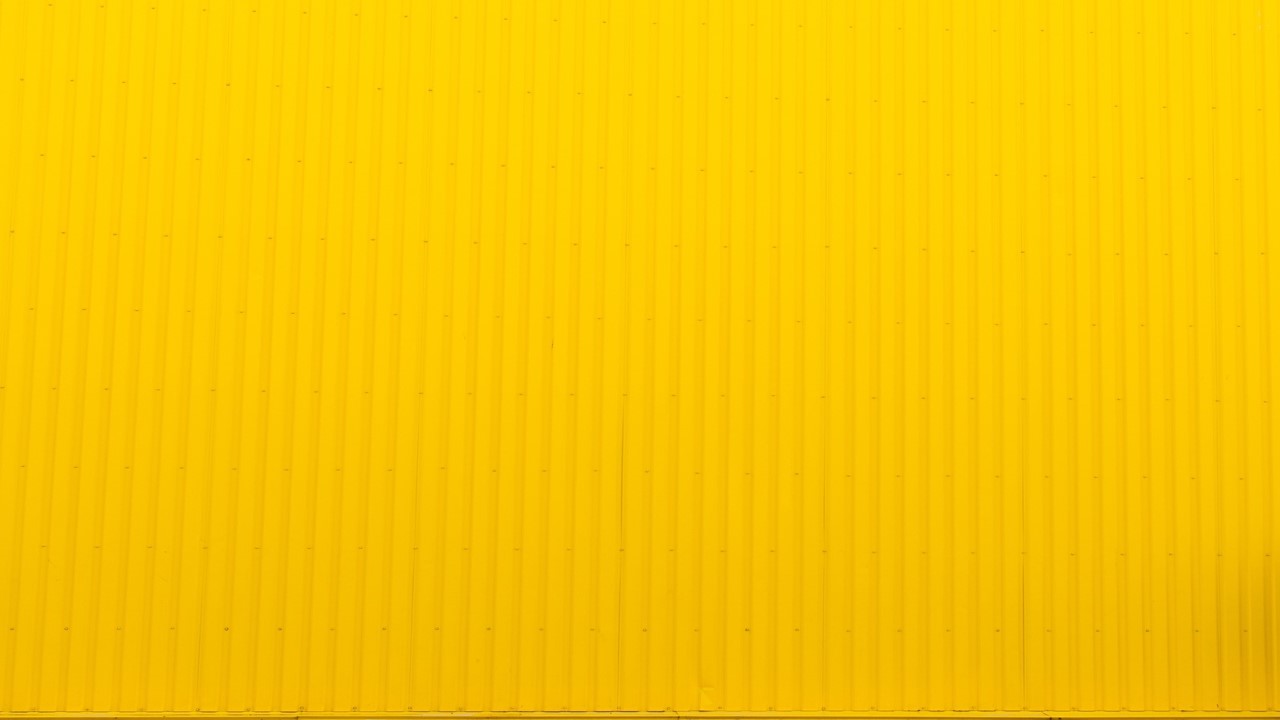 Evaluation cycle
Collecting Evidence
Feedback Forms
Discussion
Interviews
Surveys
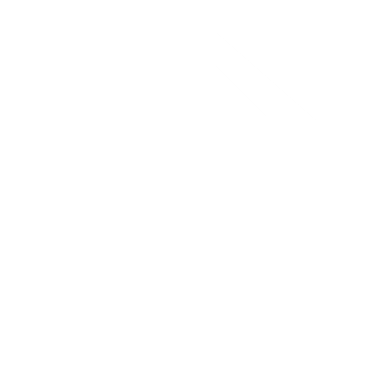 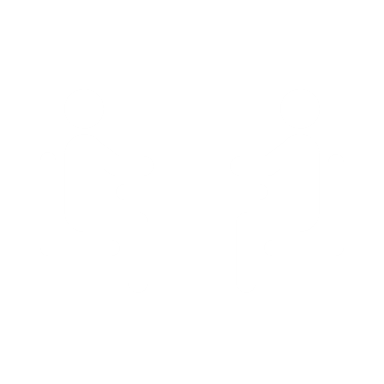 Self Assessments
Focus Groups
Stories
Sticky wall
Evaluation
Drawing
Staff Observations
Tactile Objects
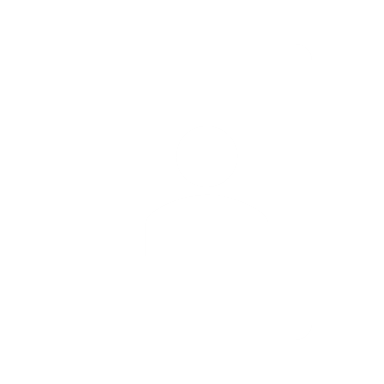 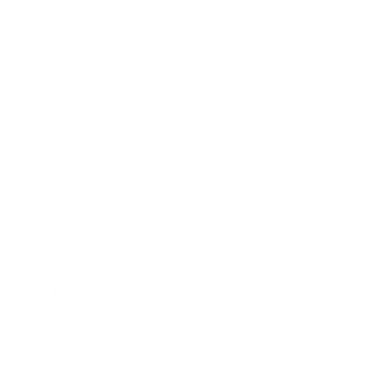 Creative Writing
Reflective
Creative
Diary
Video & Photo’s
Social Media
Example one – scale or wheel
I use my bike
Not at All
A Lot
I feel confident cycling safely
A Lot
Not at All
I know local Cycle Routes
A Lot
Not at All
I am happy with my fitness
A Lot
Not at All
I can . . .
Change seat height
Replace a chain
Find route info online
Repair a puncture
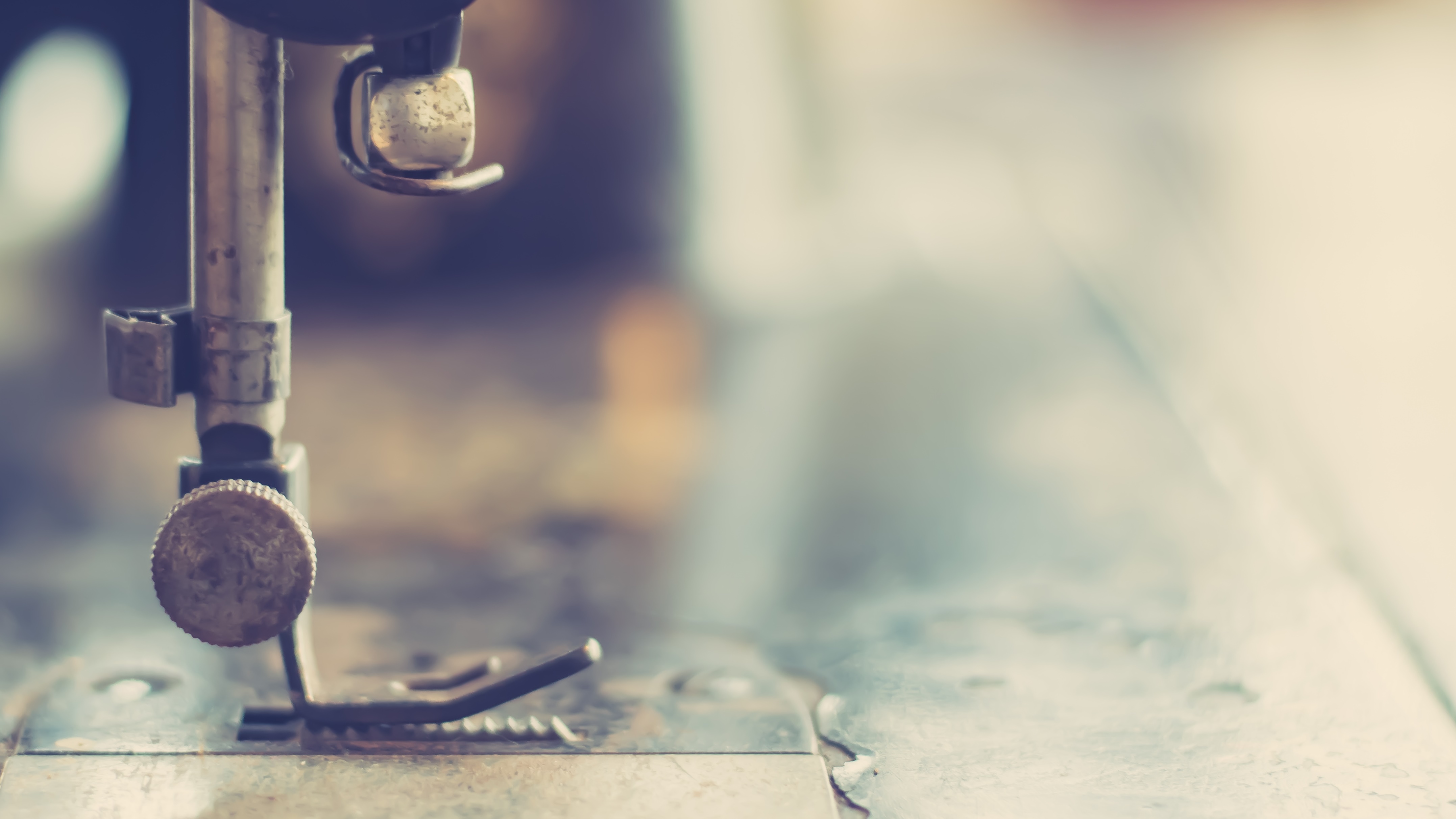 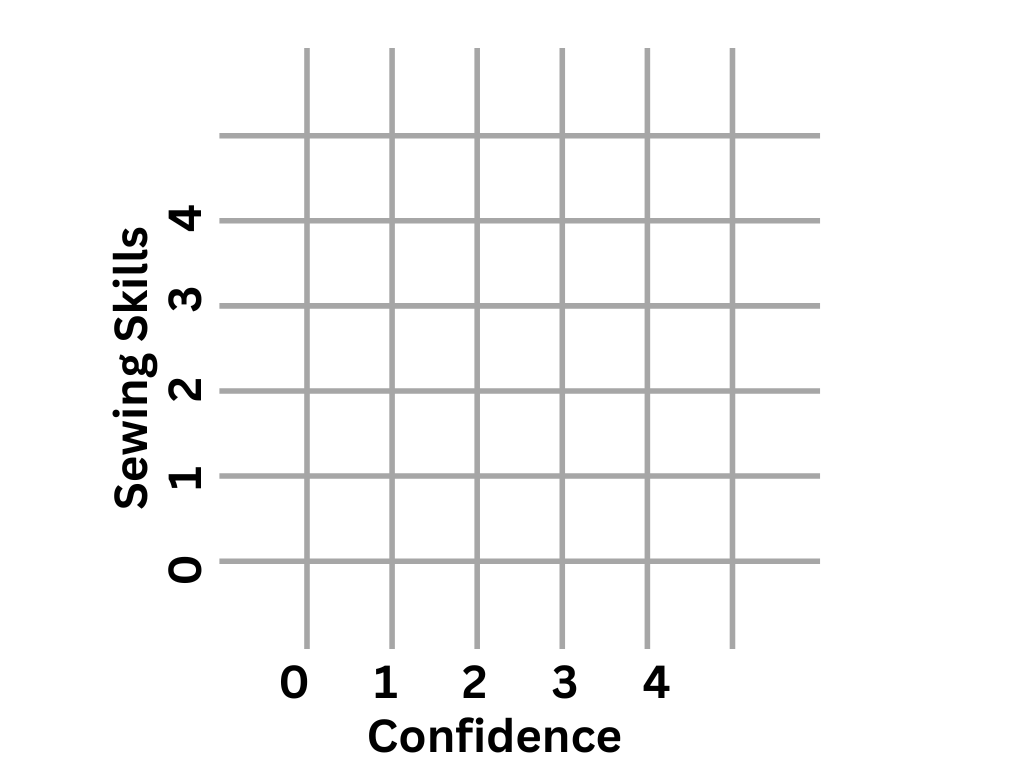 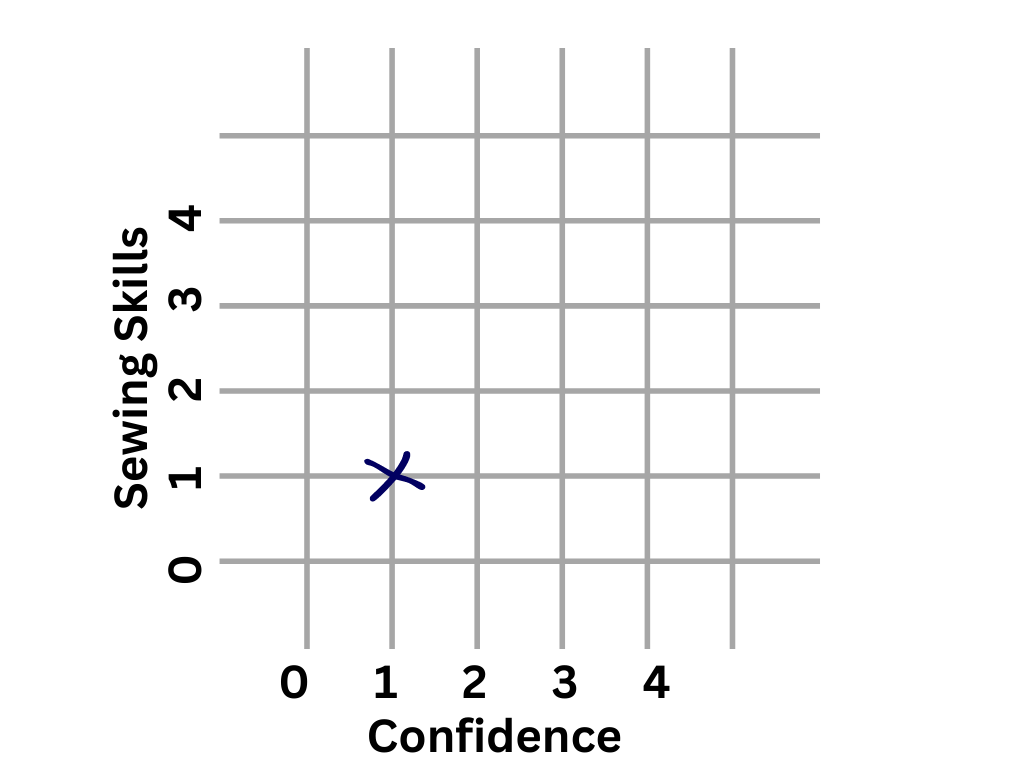 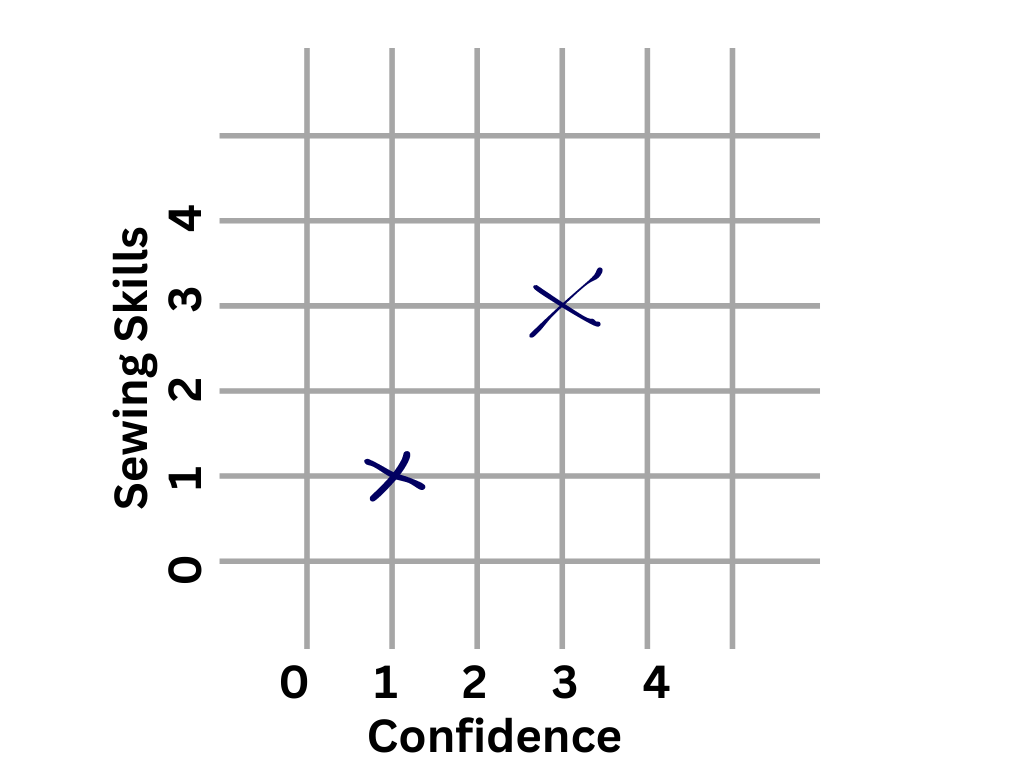 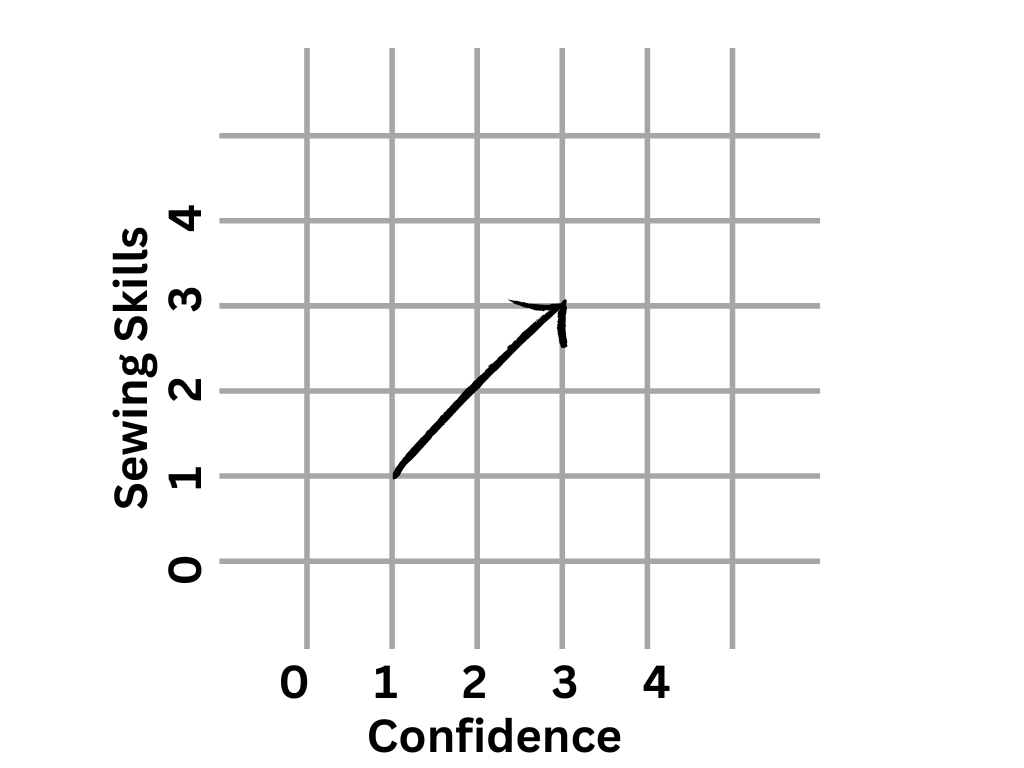 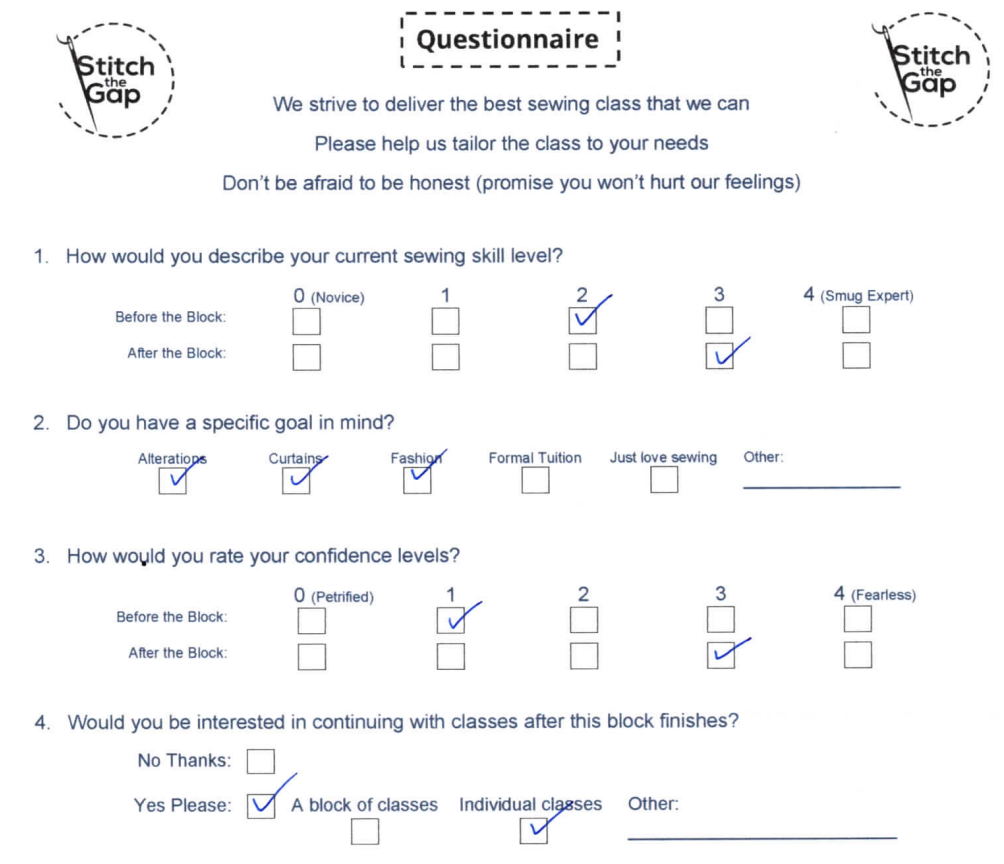 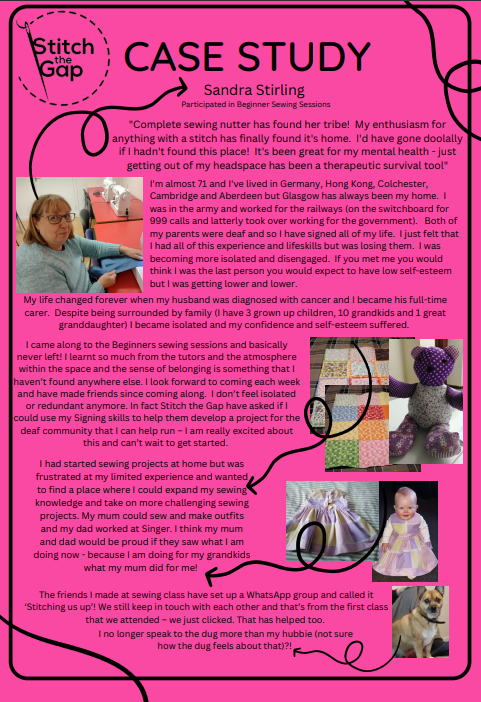 Example twoCase Studies
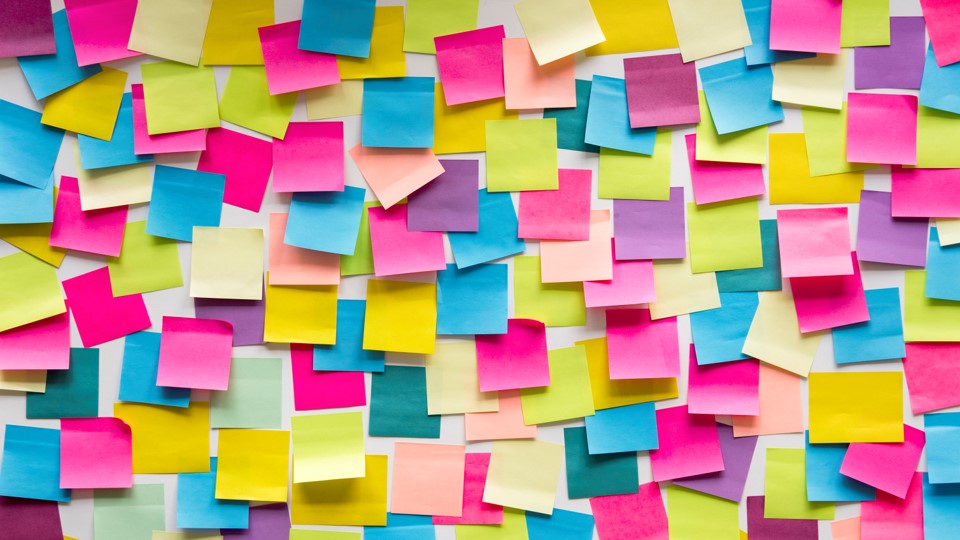 Example three – Sticky Wall
Have you learnt anything from being part of this?
Is there anything you now do differently?
What difference does this make?
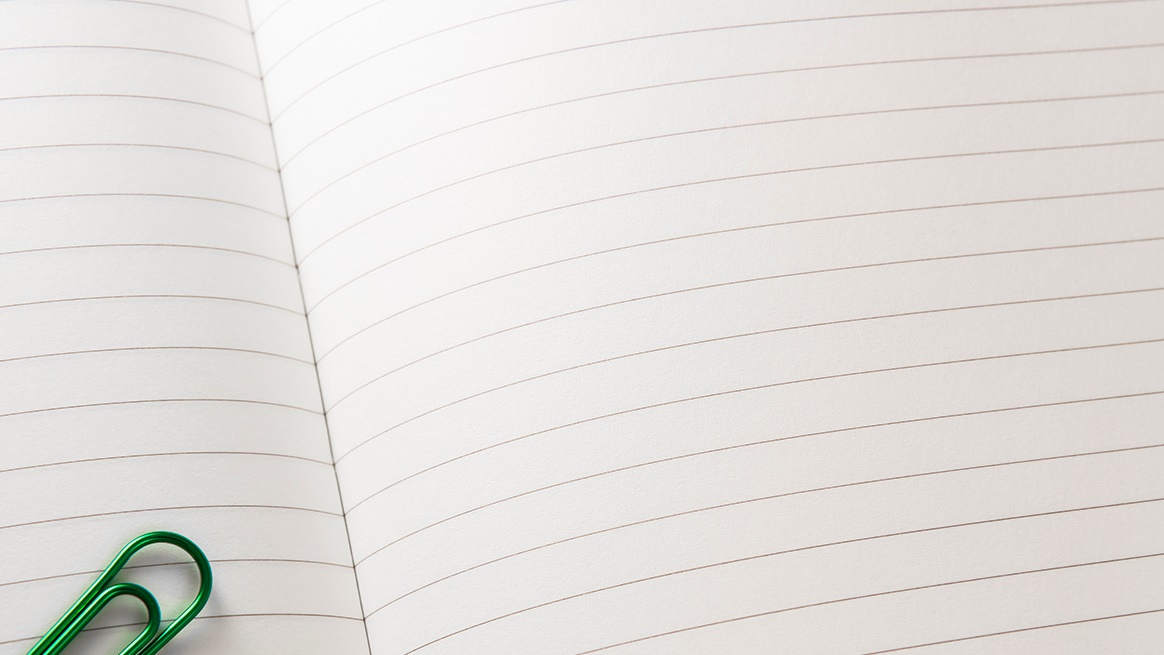 During a home visit from the Advocacy worker and student they commented on I’s birthday cards. She replied “They are from all of my A Bite & A Blether friends.”
Example fourCatching Casual Moments
V called to apologies for not attending the previous day, informed not to worry that it wasn’t an issue, put at ease. She went on to thank me for everything I do for the group and explained that the last speaker from the library was very informative and that she discovered that she could still access the loan of books
Example FIVE – tactile feedback
Using objects and textures to represent how participants feel about one or more topics
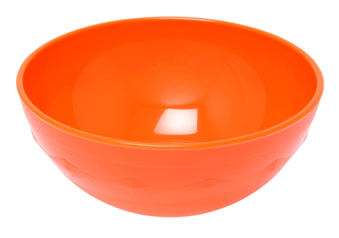 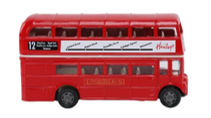 How do you feel about going on the bus?
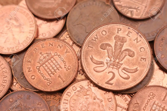 How do you feel about going to the shop?
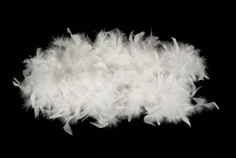 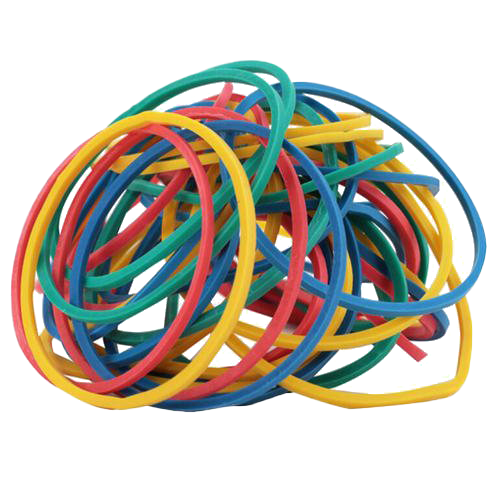 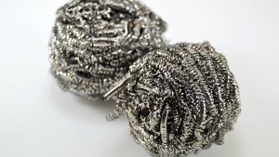 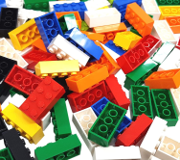 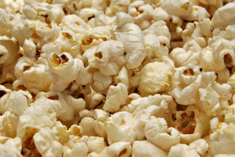 Example SIX – SIMPLE feedback form
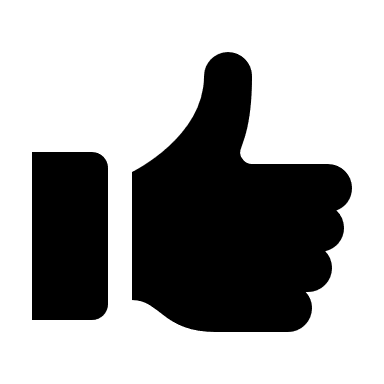 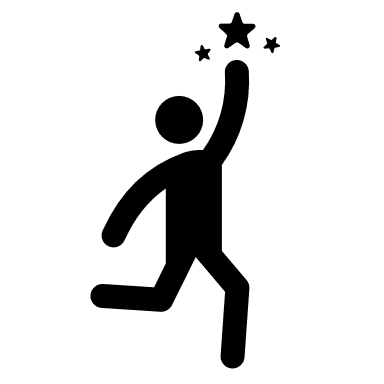 Something I learnt or was inspired by
Something I liked
Is there anything which could be improved?
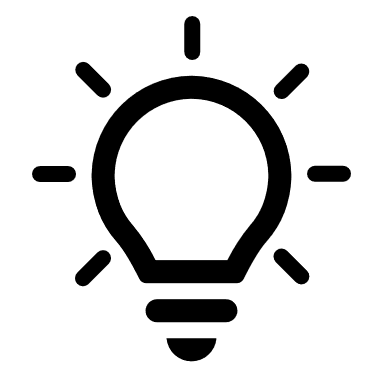 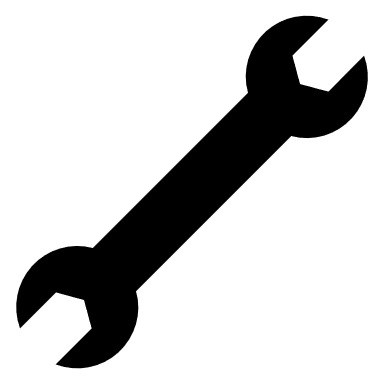 Ideas for next time
PHOTO’S & VIDEO’S
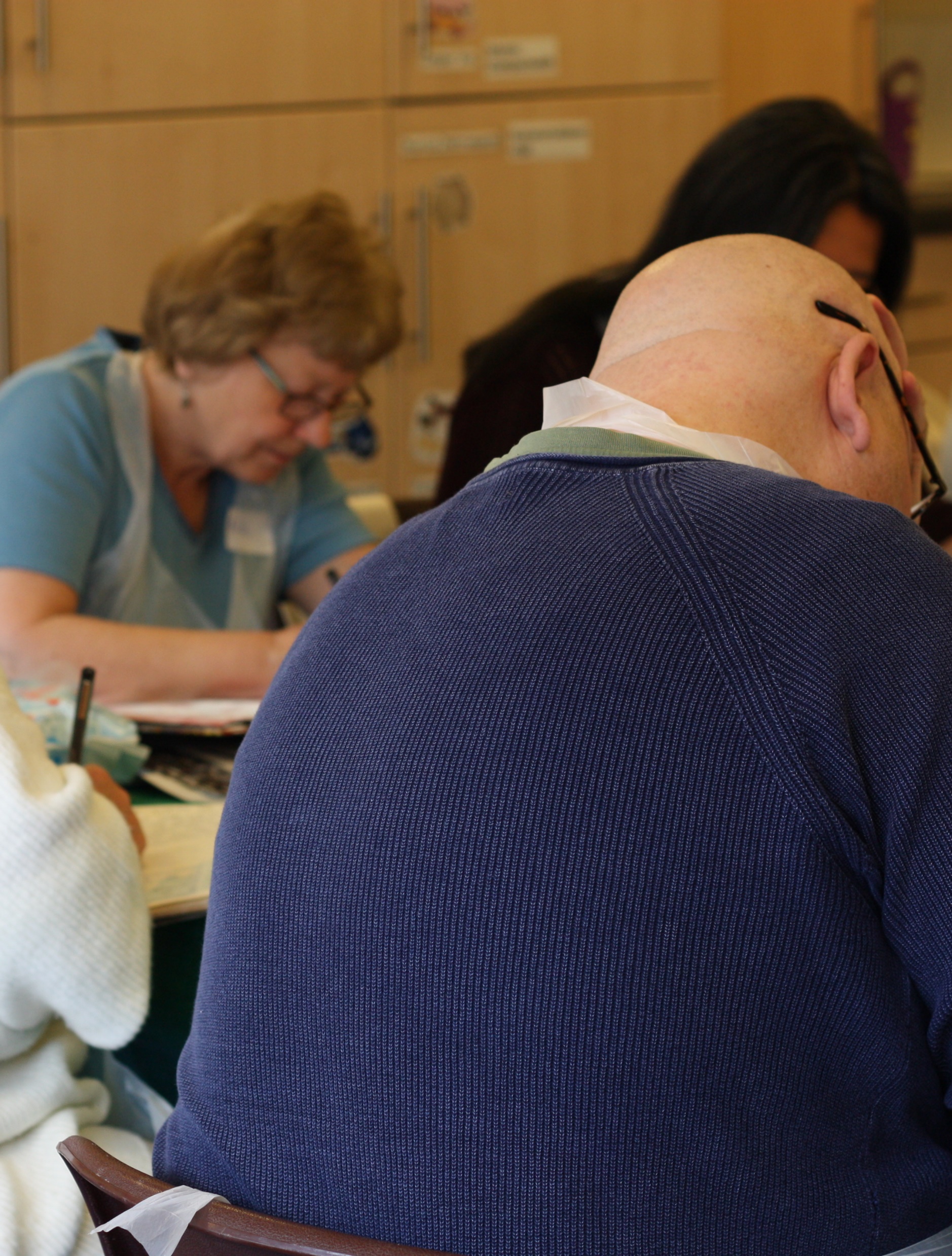 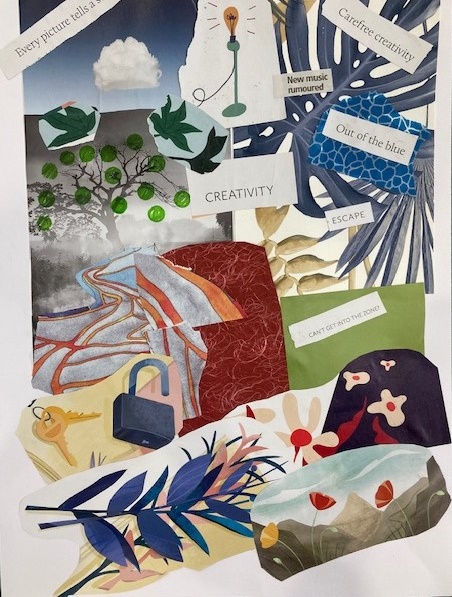 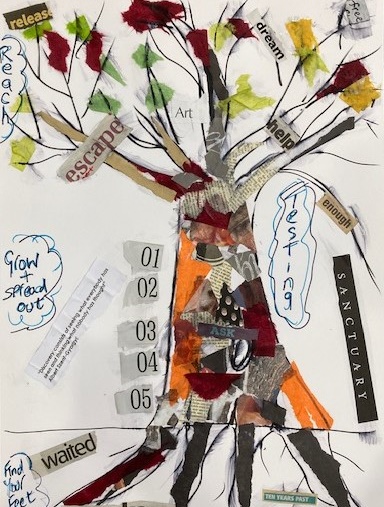 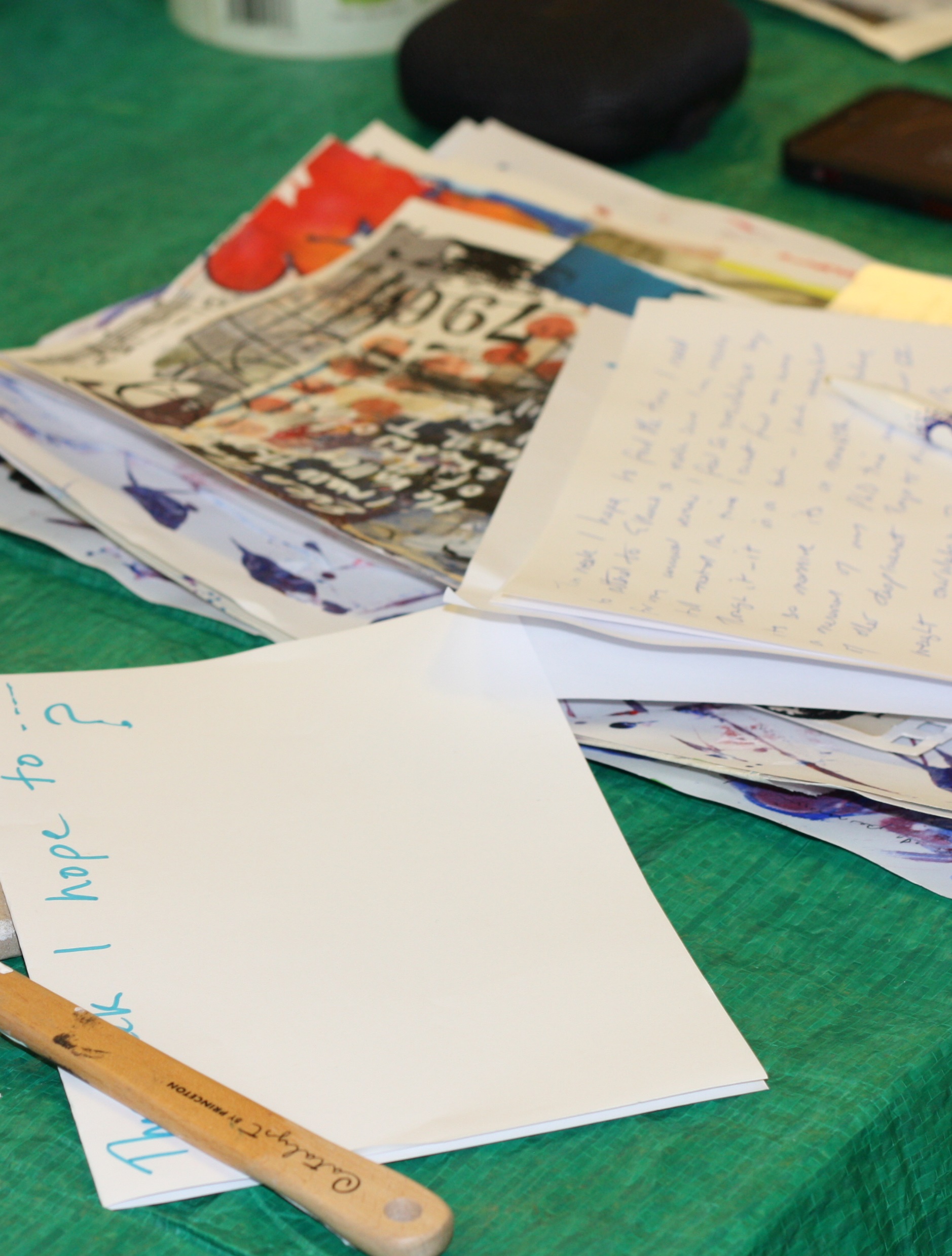 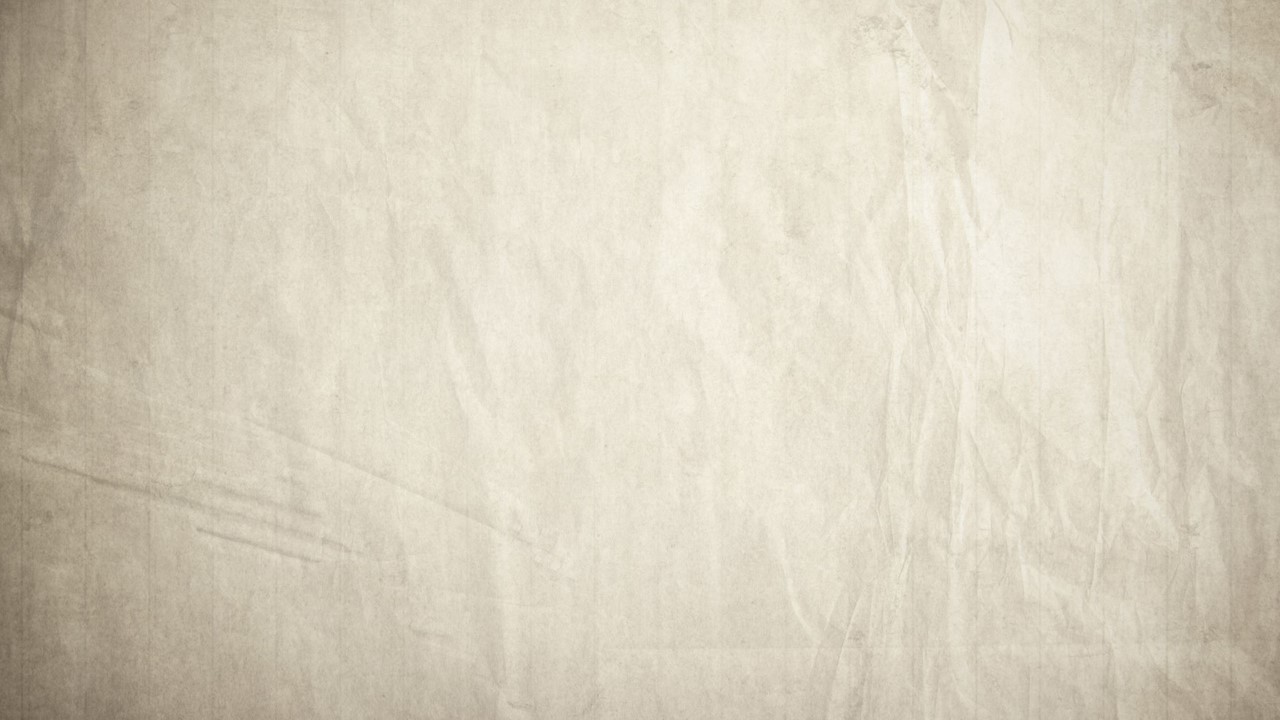 If you need further support do let us know
Further info and resources
evaluationsupportscotland.org.uk